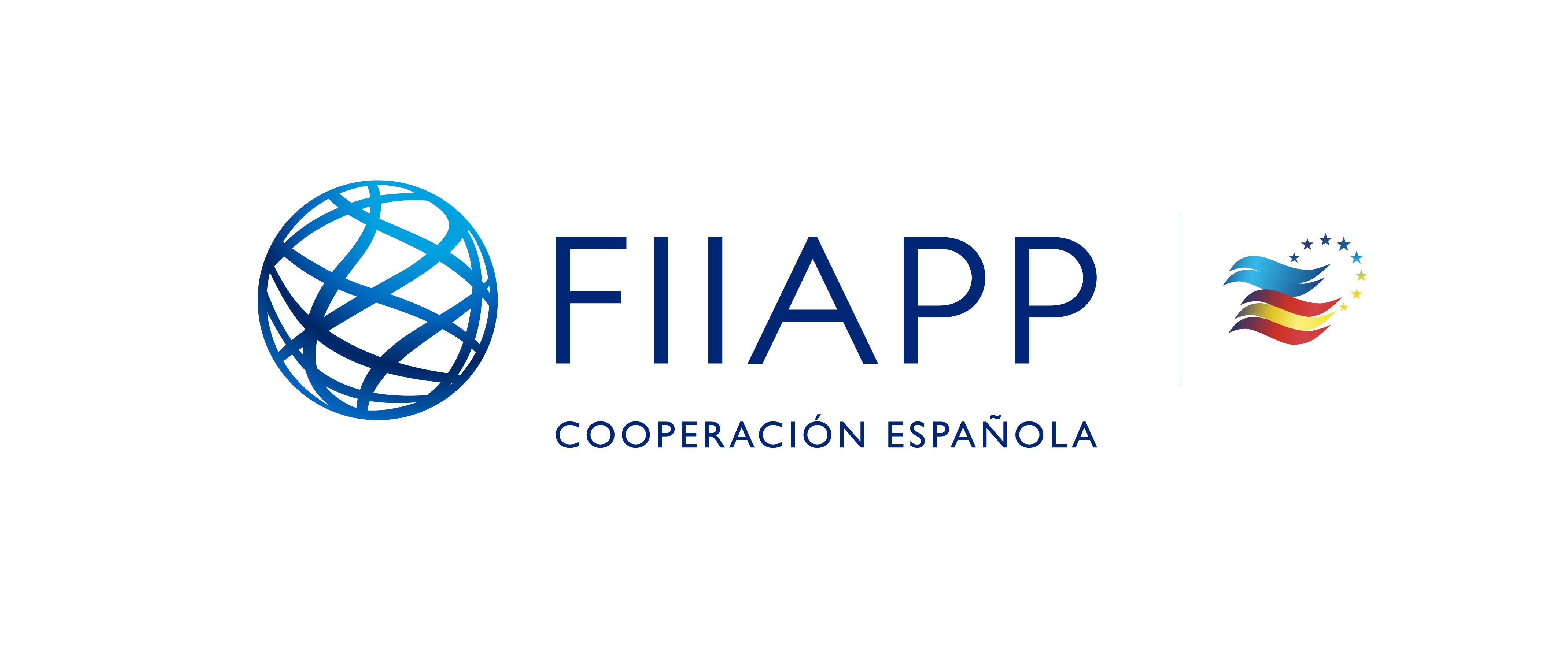 Organigrama FIIAPP
Marzo 2024
Patronato
Comisión Permanente
Dirección 
Francisco Tierraseca
Auditoría Interna y Control de Riesgos

Laura Gonzalvo
Secretaría General
Tobias Jung
Gerencia
María González Pastor
Operaciones
Lourdes Sartorius
Estrategia
----
Administración Pública y Asuntos Sociales

Peggy Martinello
Desarrollo Económico y Medio Ambiente

Sonsoles Mories
Seguridad, Paz y Desarrollo

Miguel de Domingo
Isabel Ramos
Justicia y Estado de Derecho

Agustín Fernández
Gestión del Conocimiento


Ignacio Soleto
Recursos Humanos y Organización


Ana Mª Serrano
Servicios
Jurídicos y Generales

Alicia Rodríguez
Sistemas de Informacion y Transformación Digital 
Ezequiel Franco
Gestión Económica


Ana Mª García
Capacitación para el Desarrollo
Vicente Palacios
Comunicación

Alicia García
Desarrollo de personal
Silvia Sánchez
Políticas de RRHH
Esther Sánchez
Gestión Económica 
Ana del Valle
Oficina de Bruselas